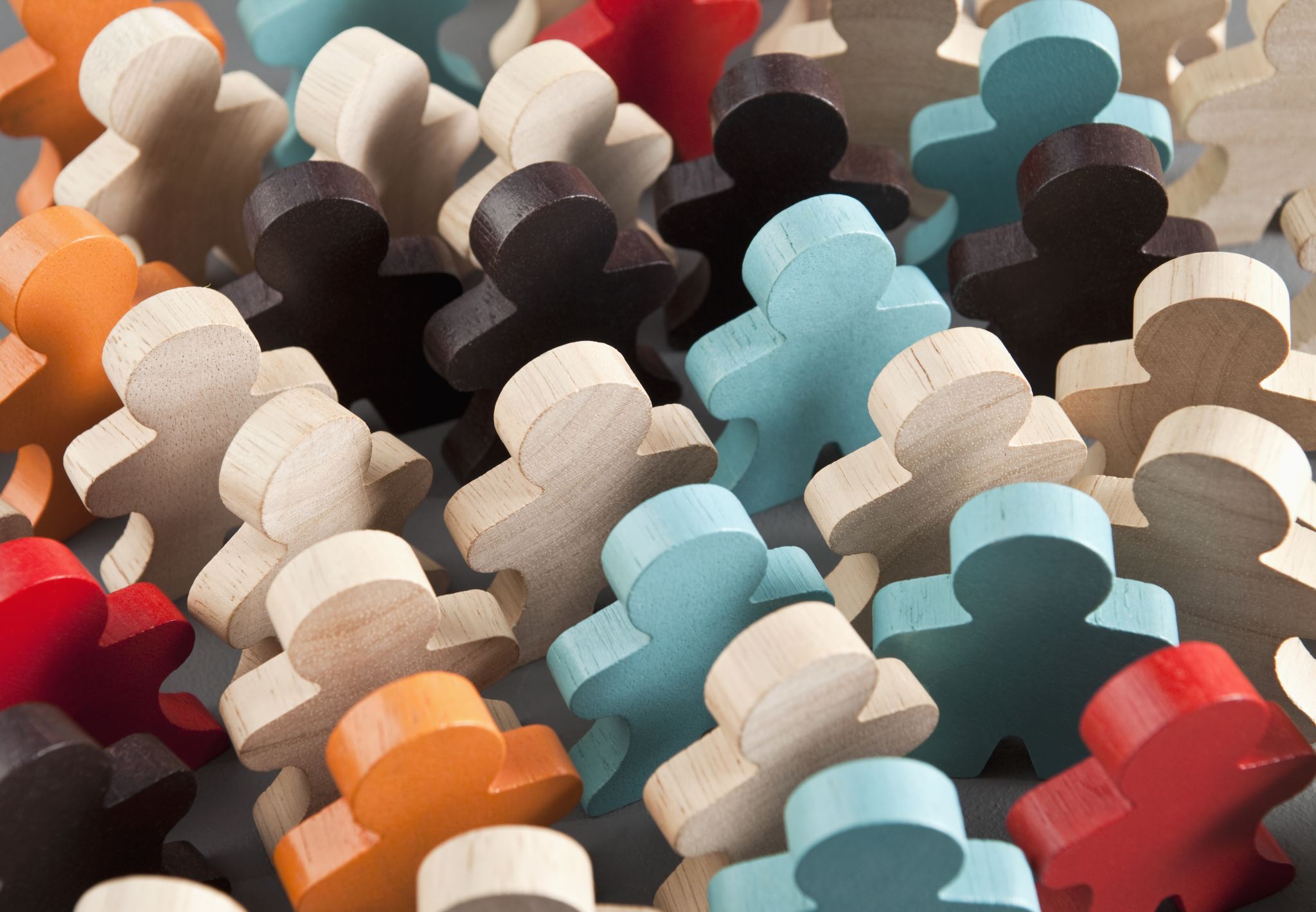 Engaging Community and Cross Sector Organizations to Support Adolescents in School and Life
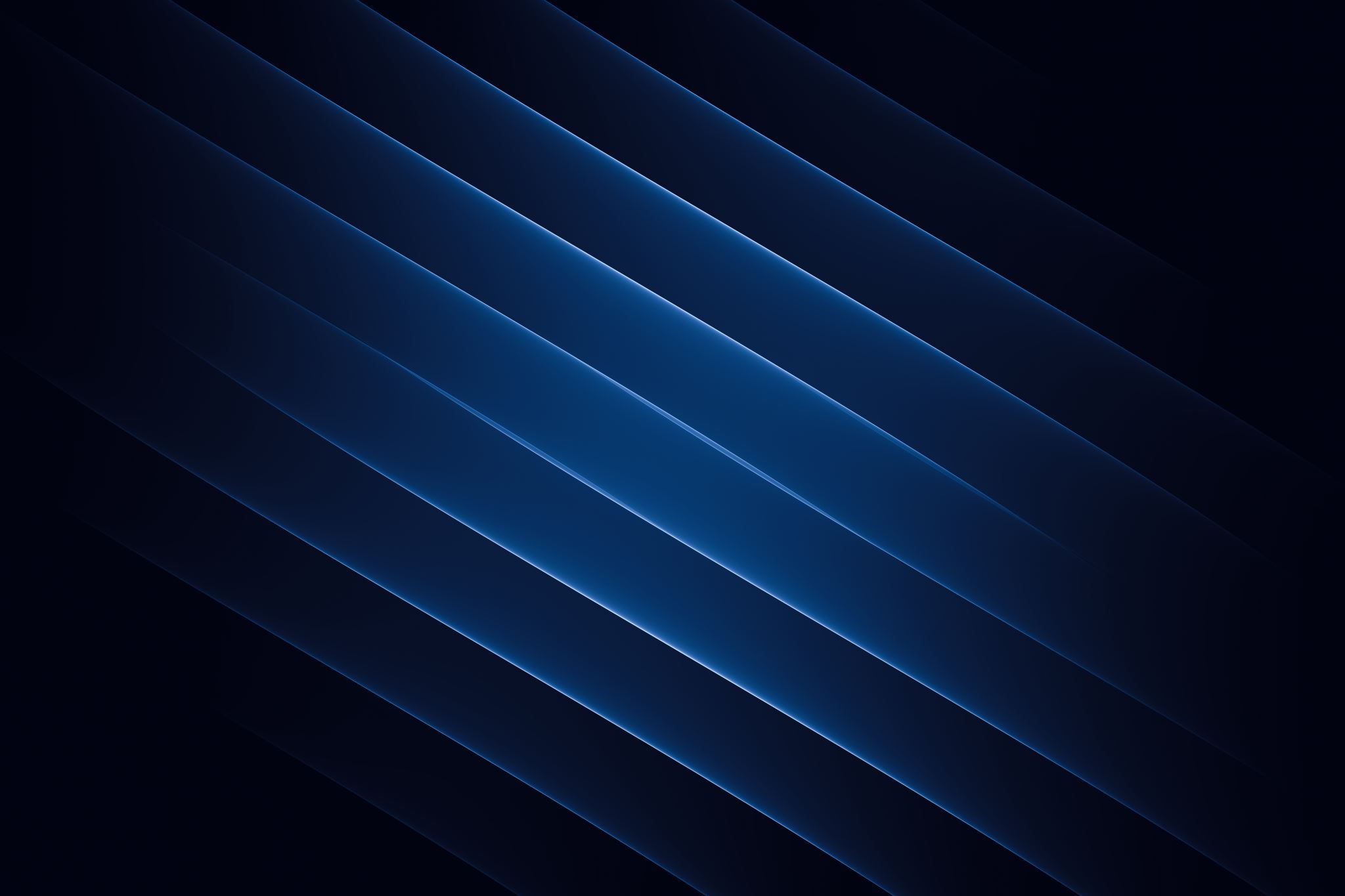 Contents
2
This Toolkit Will Guide You in . . .
3
Module 1: Setting the Stage
4
In This Module
5
By the End of This Module, You Will Have . . .
6
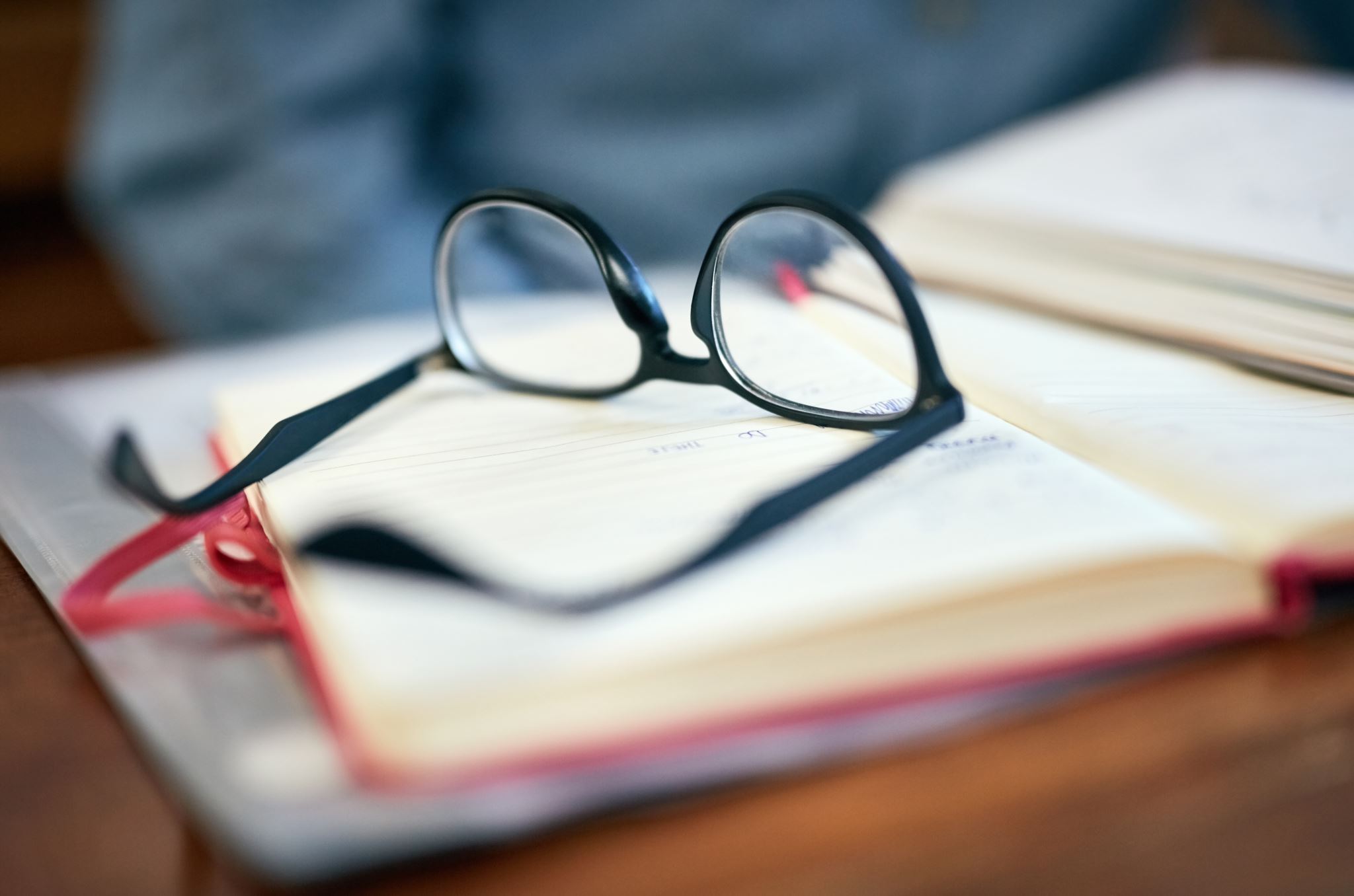 Vignette Activity
Allow 45 minutes for this activity.
In pairs, read the student vignettes on pages 3–4 in the workbook. 
Respond to the discussion questions in pairs or small groups. 
What needs might this adolescent have to meet whole child-person needs? 
What community or district resources might they access?
What barriers might this adolescent come across in accessing resources and services? 
What resources might be tapped locally or do not exist in your community?
7
Vignette Activity: Share Out
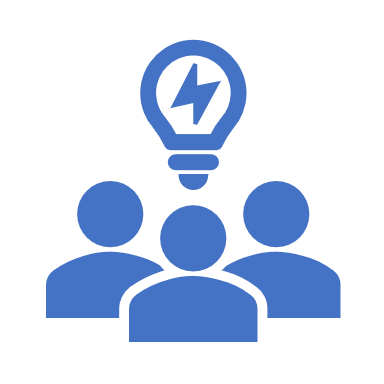 Share out with the larger group.
What was your vignette?
What are the highlights from your discussion?
What actions could be taken if these discussions are true in your school community?
8
Discussion Guide: Vignettes
Reflecting on the vignette activity, discuss the following questions about adolescents in your community: 
For adolescents not connected to the school or district, or weakly connected, where do they go for support and services? 
Are some adolescents better positioned to access resources and services? If so, which students are better positioned? Why might this be? 
Are there adolescents who lack ready access to supports? Why might this be? 
Where are existing intersections between community resources and schools or the school district? 
Where do resources exist within schools that are not being used? Where are adolescents going for support or resources instead? Why might this be?
9
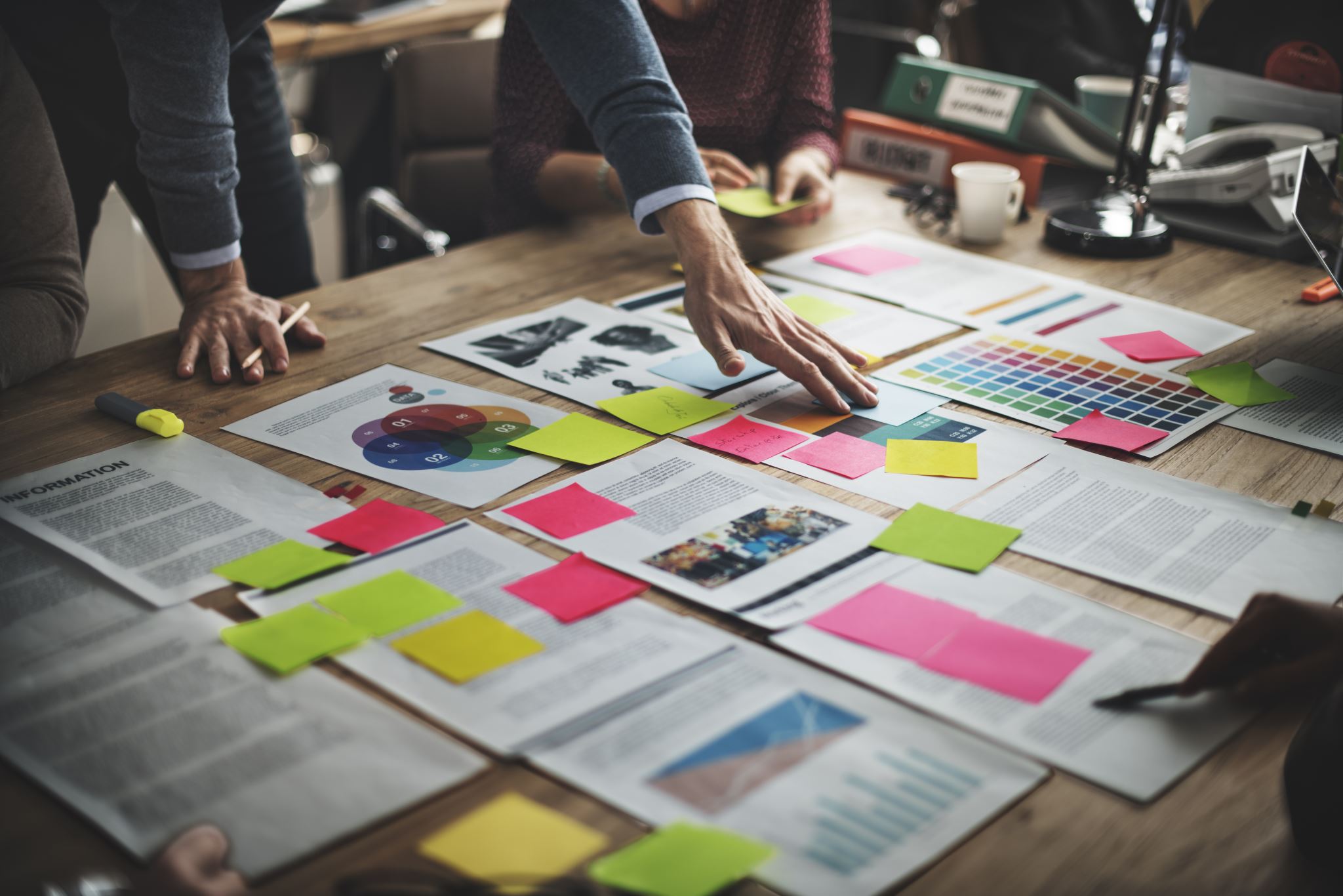 Module 2: Community Resources Charts
Community Resources Charts: Group Brainstorming Instructions
Allow 2 hours for this activity.
Use workbook pages 6–8 and slides 11–21 as a guide for this activity. 
Complete all columns in the Community Resources Charts. 
These charts will serve as the basis for your data collection plan and future discussions to meet the needs of ALL adolescents of high school age in your school community.
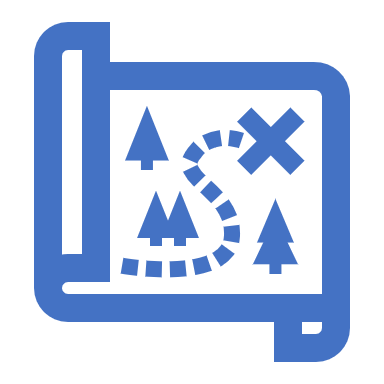 11
Community Resources Charts: Activity Goals
12
Community Resources Brainstorming: Step 1
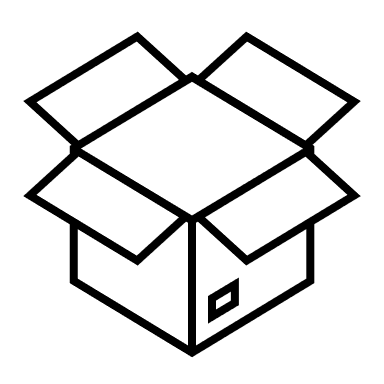 Step 1. List the various demographic groups of adolescents of high school age who live in your community.
When thinking about these groups, think outside the box!
Include adolescents who may be attending alternative schools or work-based learning.
Include adolescents who have not yet aged out of the school system but might not be attending school.
13
Community Resources Brainstorming: Step 2
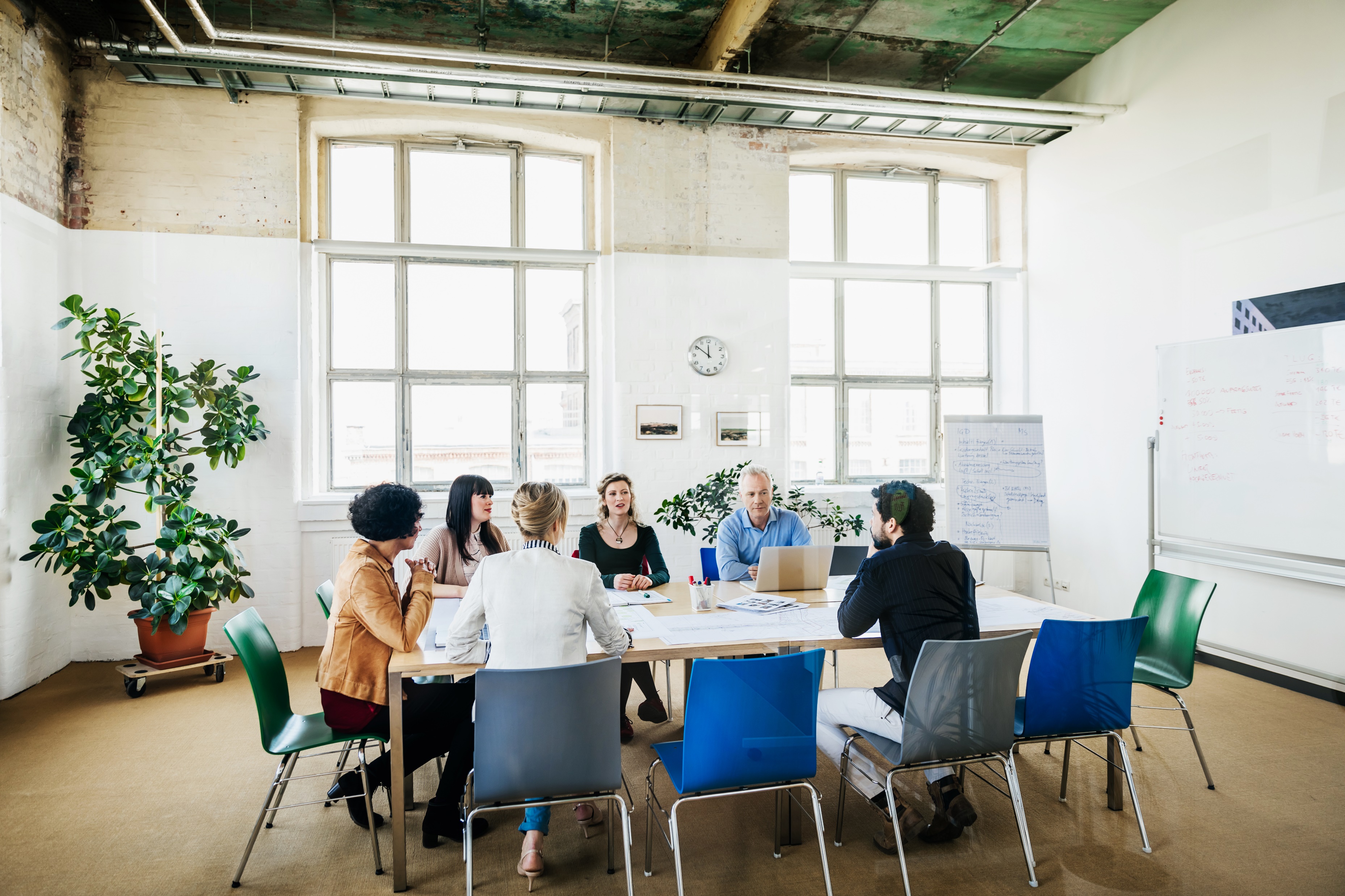 Step 2. Discuss: Are any of these groups of adolescents already identified as priority groups for your district? 
Does the district currently offer services for any of these adolescent groups? 
Are any groups underserved or not served at all?
14
Community Resources Brainstorming: Step 3
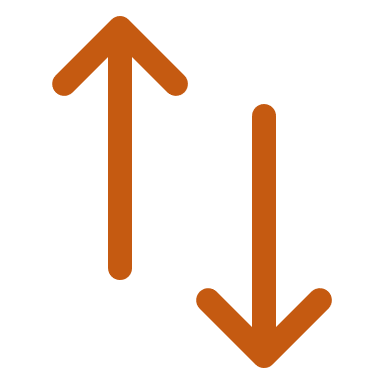 Step 3. Prioritize addressing the needs of these groups from high to low. 
High-priority groups are those groups that are underserved or currently identified as underrepresented in high-quality programs.
Low-priority groups are those groups that are currently well served or have significant investment underway.
15
Community Resources Charting: Step 1
Create a chart for each of your high- and mid-priority adolescent groups, using the template in the workbook on page 9 and on the next slide. 
Make sure the text on each chart is visible to your workgroup as you proceed through the activity (in-person with chart paper or virtual using a virtual whiteboard).
If working in a large group, divide into smaller groups and assign one student group to a chart or virtual whiteboard.
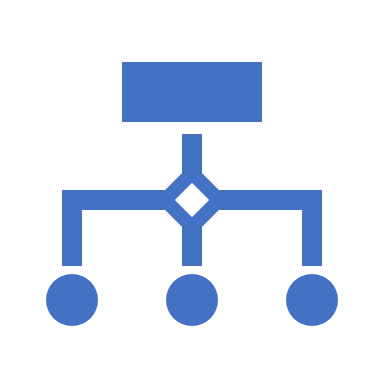 16
Example Community Resources Chart
Complete this chart for each demographic group of students, using the prompts on the next slides.
17
Example Community Resources Chart
Creating the Community Resources Chart
(Column A) Identify the student subgroup. 
The characteristics of this group should be specific and provide focus for your discussions (e.g., defining demographics, age range, region).
18
Example Community Resources Chart
Creating the Community Resources Chart
(Column B) For each group, spend time brainstorming what scenarios might trigger the need for support. 
Think broad, for example, food, mental health, college counseling, relationships, sexual health, and emotional comfort.
19
Example Community Resources Chart
Creating the Community Resources Chart
(Column C) Given what you’ve determined in Columns A and B, brainstorm all the possible supports the different student groups might access. 
Include, for example, community and school resources, faith-based organizations, social services, clubs, other student groups, and trusted adults.
20
Example Community Resources Chart
Creating the Community Resources Chart
(Column D) From Column C, brainstorm the resources that either don’t exist in your community or might present possible barriers to access. 
For example, the need to travel to a location might be challenging if you don’t own a car or bike. Youth not connected to the district would not have access to some services.
21
Example Community Resources Chart: Sample Completed Chart
22
Discussion Guide for Community Resources Charts: Group Reflection
Now that your Community Resources Charts have been completed,
Share your completed charts with the full group. 
As a full group, discuss and record responses to the following (workbook page 7):
Where are there common needs or resources between charts? 
What resources exist that might be strengthened to better serve youth in the community? Indicate the student groups this applies to. 
What needs are largely not being met currently in the community or district? Indicate the student groups this applies to. 
Where do issues of access and availability occur in accessing currently existing resources? Indicate the student groups this applies to.
23
Next Steps
The Community Resources Charts document your knowledge and assumptions about the high school age adolescents in your community. 

The next module will guide you through a process of checking your knowledge and assumptions by 
identifying data sources that quantify the number of adolescents with unmet needs and 
developing a plan to collect new data to better quantify and understand needs and gaps in resources and supports.
24
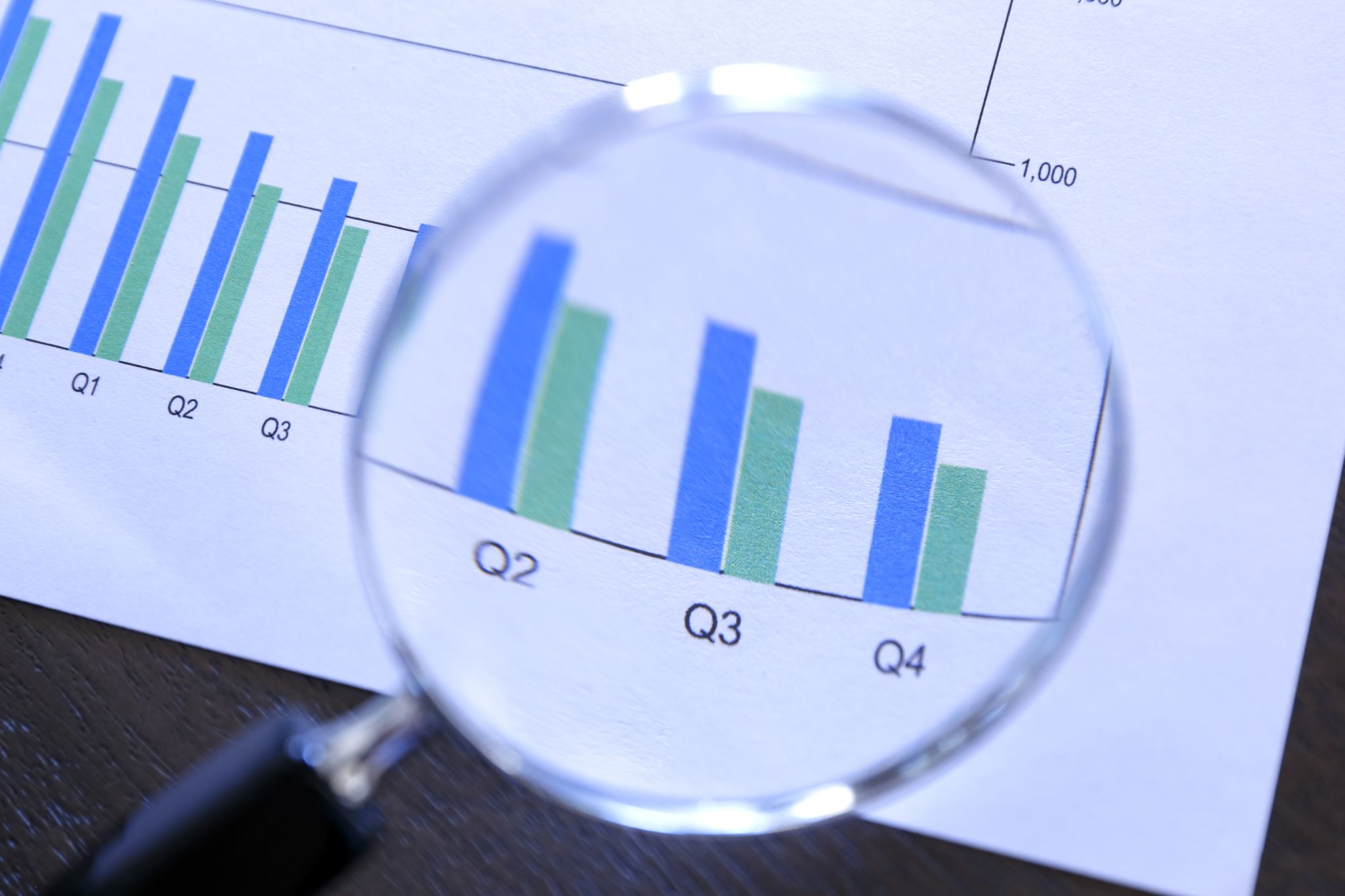 Module 3: Checking Your Assumptions
By the End of This Module, You Will Have . . .
26
In This Module, You Will . . .
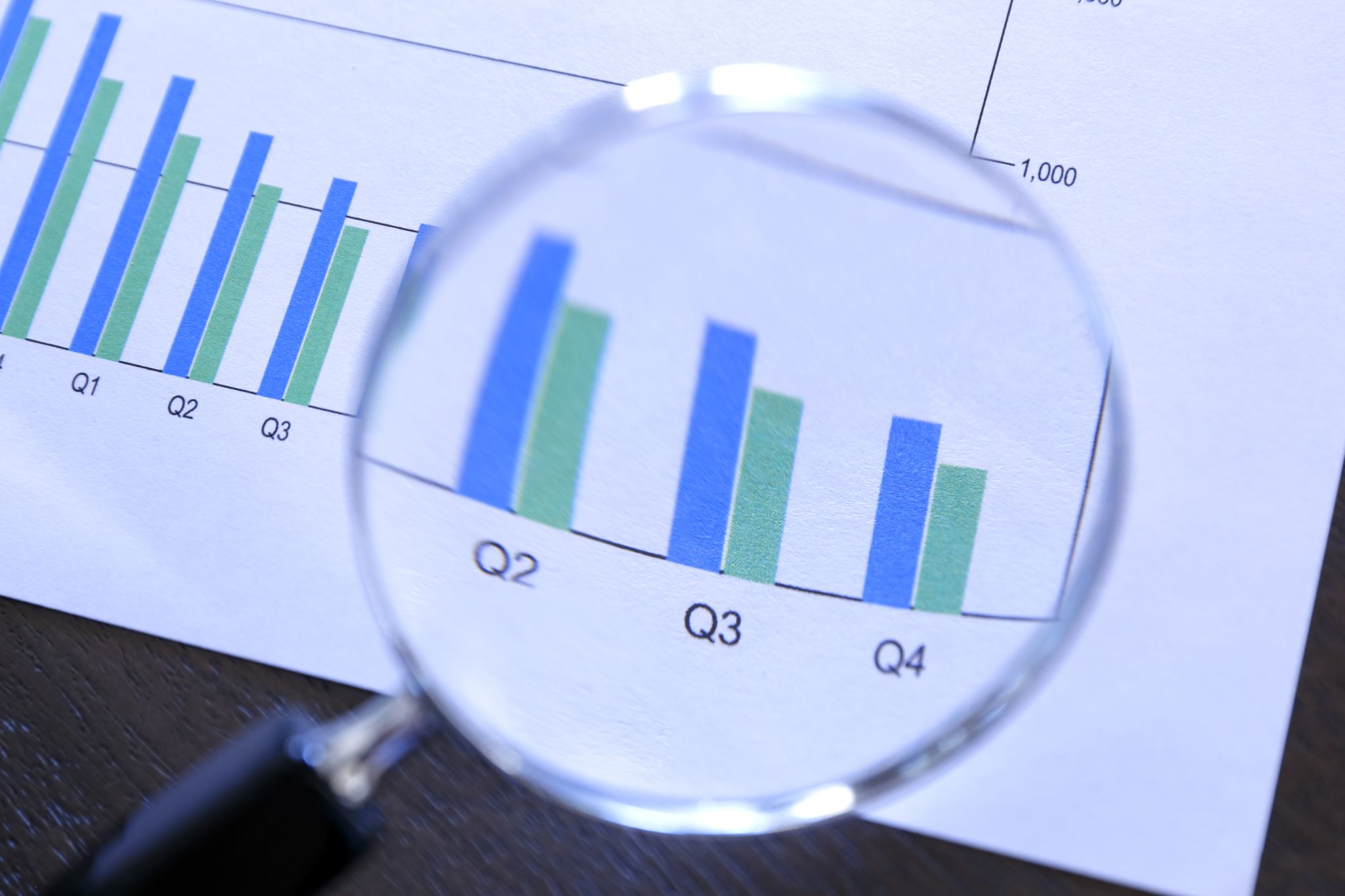 Prioritize data collection efforts. 
Apply best practices in data collection and analysis. 
Develop a data collection action plan.
27
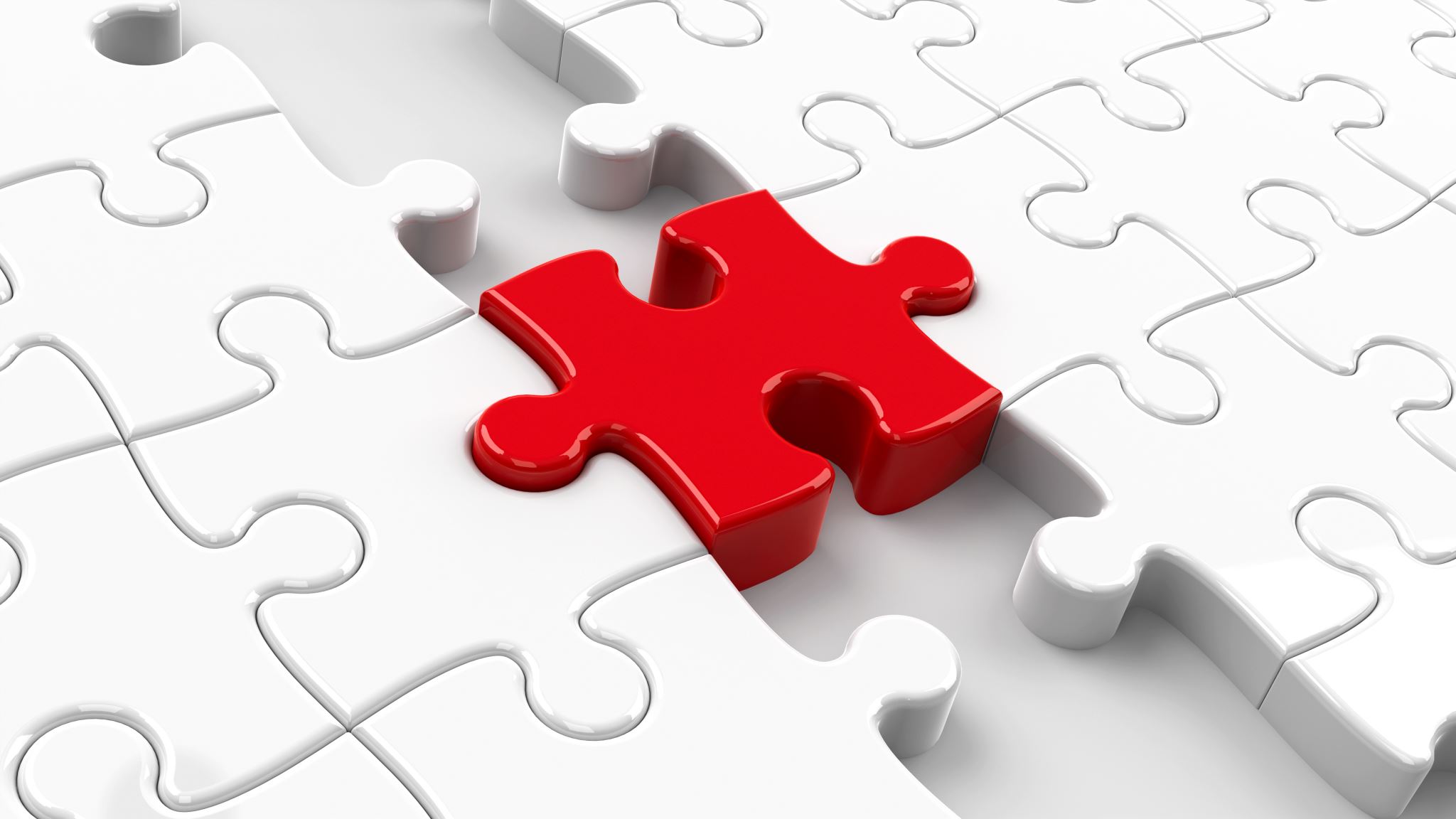 Review and Reflect
28
Review and Reflect on Modules 1 and 2
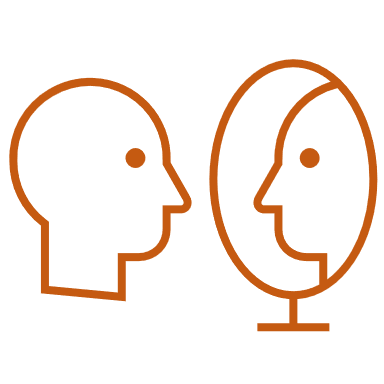 Spend 10 minutes reviewing your completed Community Resources Charts in small groups. 
Any changes or additions? 
With the full group, review the notes from your discussion from Activity 2B. 
Do the points from your discussion still seem to hold true? 
Any additional thoughts to add?
29
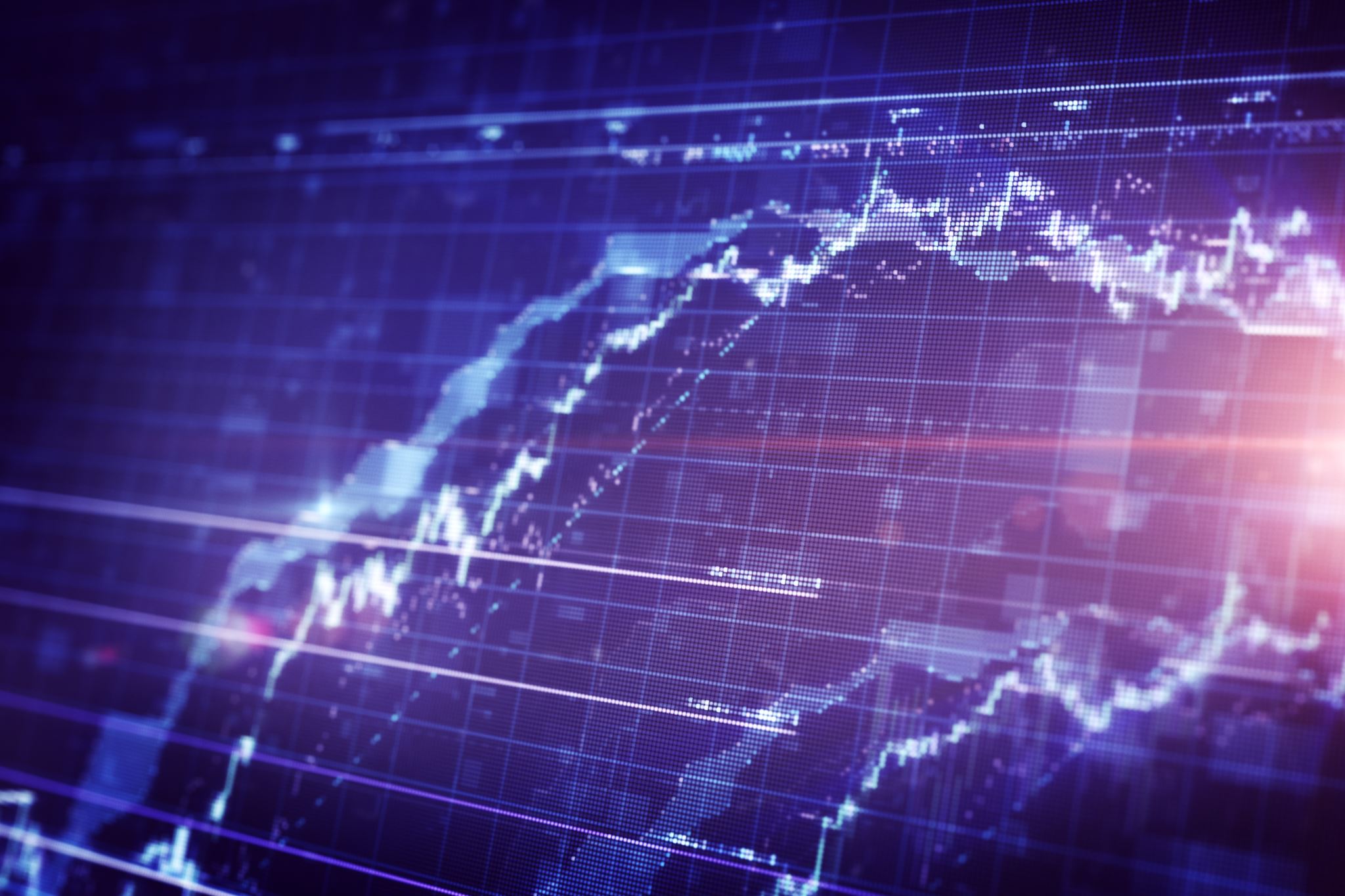 Develop a Data Collection Plan
The Whys of Data and Data Collection
Why is it important to identify a data source? 
Without identifying the source of our information, we may be using assumptions to guide decision making. Often, we assume that data sources exist, yet we don’t take the time to make sure the data we “think” are there actually are there. 
Why check assumptions if they are grounded in my own experience? 
Experience can serve as a useful “gut check” and guide us in the right direction. However, without verifying our assumptions, we may be over- or underestimating situations—or missing the realities all together!
31
The Whys of Data and Data Collection
Why is it our responsibility to gather and analyze data? 
As the decision makers and drivers of change in your school, district, and community, it is imperative that your group have an accurate reflection of the adolescents and resources in your district and community. 
Why consider collecting even more data, especially when capacity is stretched thin? 
Every decision made guides the allocation of precious resources (time, human capital, and fiscal). Without data, we risk allocating resources inefficiently, based on assumptions and perceptions instead of facts.
32
Develop a Data Collection Plan: Step 1
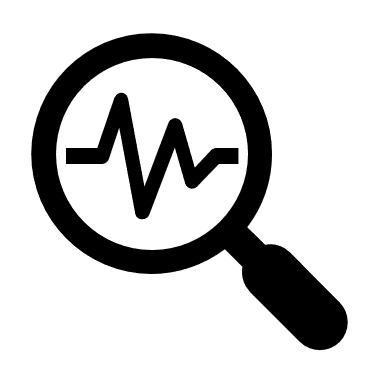 Review the notes you made on your Community Resources Chart. 

Reflect: 
Where are there ready data sources to verify the items listed in each column? 
Where are you missing data sources to verify items listed in each column?
33
New Data Collection
Using the Community Resources Chart, review the areas you have identified as lacking readily accessible data. What questions remain? 
Are the assumptions you made in the charts, correct? 
Could there be other resources that youth turn to that you haven’t captured? 
Do you have an accurate reflection of the barriers and challenges these adolescents face? 
Would talking to youth and the people who support them give you a better understanding?
34
New Data Collection: Example Questions
List your questions in the first column of Chart 3A in the workbook (page 12).
Make sure to be specific in developing your questions. The following are examples of nonspecific and specific questions.
35
New Data Collection
Complete Column 1 in the New Data Collection table on page 12 of the workbook.
Translate your questions into the “Questions” column.
Example New Data Collection Table
36
Data Collection Approaches
Now that you have specific questions, determine which new data collection approach is most appropriate. 
Surveys 
Interviews
Focus groups 
Observations
Extant data review

Review the following slides to help determine your approach.
37
When Is Qualitative Data Collection Useful?
38
When Are Qualitative Methods Not Useful?
39
The Importance of Selecting the Appropriate Data Collection Method
40
Selecting the Appropriate Data Collection Method
41
When Are Surveys a Useful Data Collection Strategy?
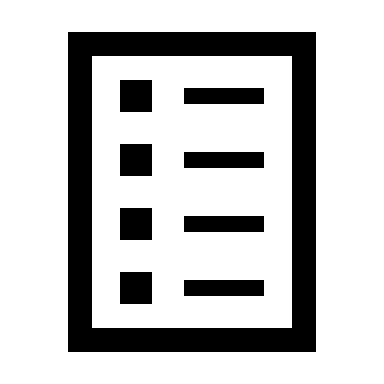 You already have an idea of what you might find in relation to your research question and need to check your assumptions. 
The response categories can be defined in a way that are mutually exclusive and do not rely heavily on open-response answers. 
You want to collect data from numerous respondents.
42
When Are Interviews a Useful Data Collection Strategy?
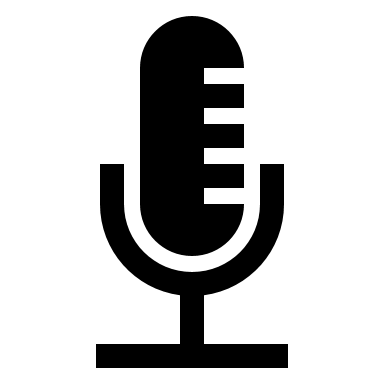 When a depth of understanding is necessary to address your research question(s). 
If there are items that may need more investigation to understand trends in quantitative data analysis.
When interviewees are asked to speak about issues that relate to their social position or position of authority. 
When interviewees might be more willing to openly answer questions when given the space for relative anonymity. 
When interviewees have firsthand experiences.
43
When Are Focus Groups a Useful Data Collection Strategy?
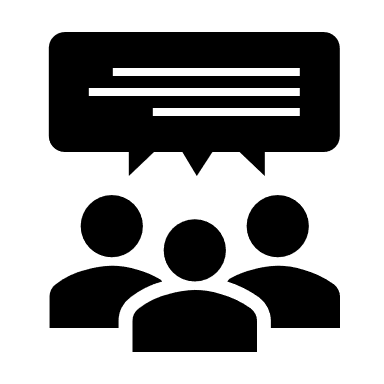 When a depth of understanding is necessary to address your research question(s). 
If there are items that may need more investigation to understand trends in quantitative data analysis.
When bringing participants together might yield enhanced understanding of the issues because of mutual discussion. 
When participants are similar in social position or position of authority.
44
Considerations for Your Methodological Approach
This table outlines some important considerations for data collection and analysis when selecting a methodological approach.
45
New Data Collection
Complete Column 2 in the New Data Collection table on page 12 of the workbook.
Now that you have reviewed the uses of each data collection approach, determine the appropriate approach for each question.
Example New Data Collection Table
46
Determine Your Sample Population
How many individuals will you need to interview, survey, or engage in focus groups to best answer your questions? Consider how many individuals would provide a robust picture of experiences. This may be many or few. 
From where will you recruit individuals? Do you have any current contacts who could facilitate recruitment? 
How will you make your sample representative of the population of youth of interest? Consider, for example, age, gender, and location. 
What experiences do individuals in your sample need to have to provide adequate information? For example, interview principals about resources with at least two or more youth who are homeless in their school.
47
New Data Collection
Complete Column 3 in the New Data Collection table on page 12 of the workbook.
Translate your questions into the “Questions” column.
Example New Data Collection Table
48
Pre – during – and post-data collection tasks and timeline
What tasks will need to be completed prior to data collection? 
Permissions and internal review of design
Protocol development and revision 
Recruitment efforts: drafting emails, creating flyers, and so forth 
Who will collect the data? 
Assign tasks and timeline for completion 
What tasks need to be completed after data collection? 
Transcription and review of notes
Coding and analysis of transcripts
Summarizing data
49
New Data Collection
Complete Columns 4–6 in the New Data Collection table on page 12 of the workbook.
Complete your data collection table. Be specific, assigning tasks and timelines.
Example New Data Collection Table
50
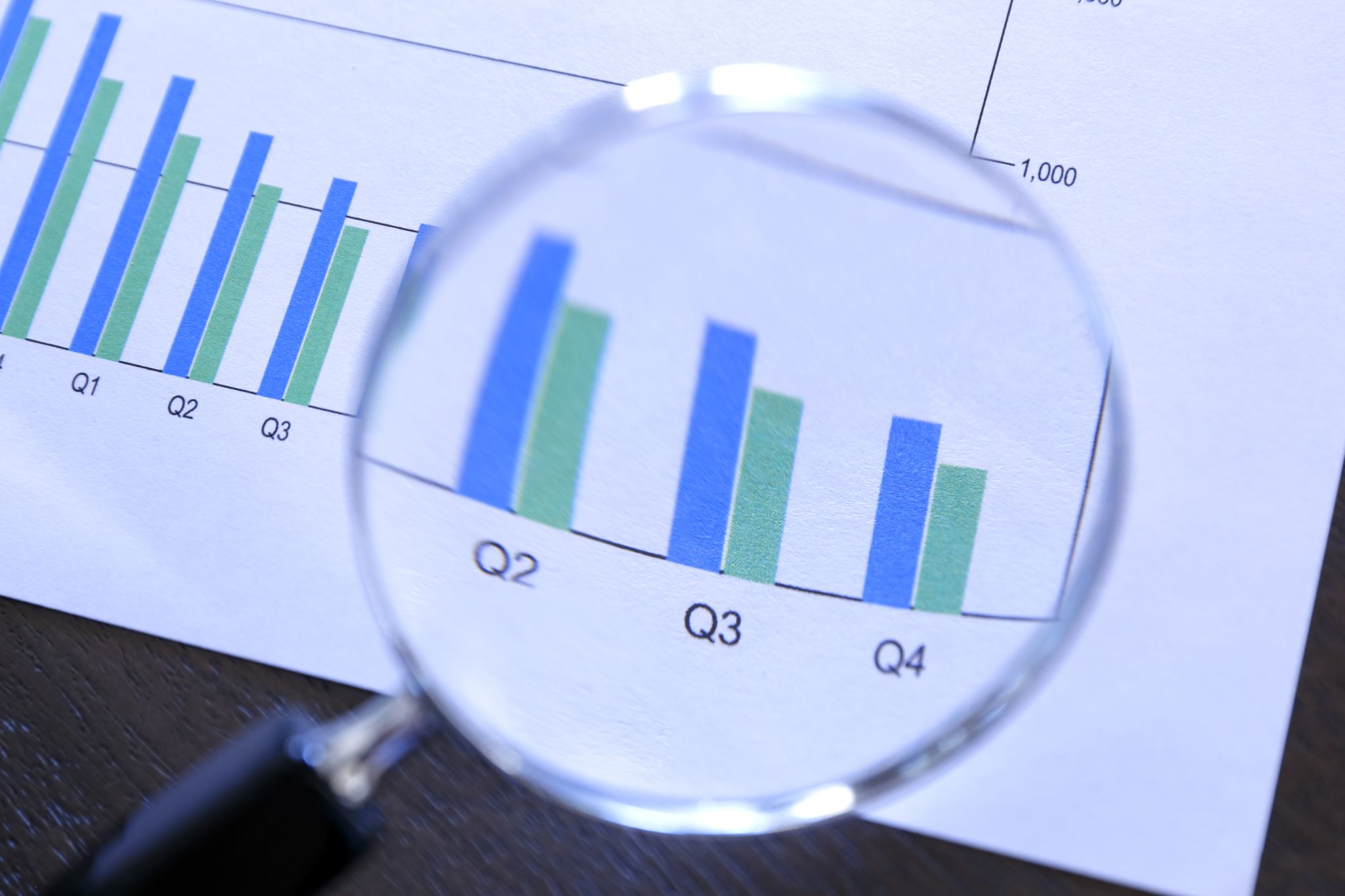 Next Steps
Now that your data collection plan is established, discuss the following: 
How frequently will you check in on data collection teams? 
How will you share findings across data collection activities—Memo? Graphs? Presentation slide deck?
Who will you share findings outside your data collection teams? 
Review the appendix.
The appendix includes tips and best practices for data collection.
51
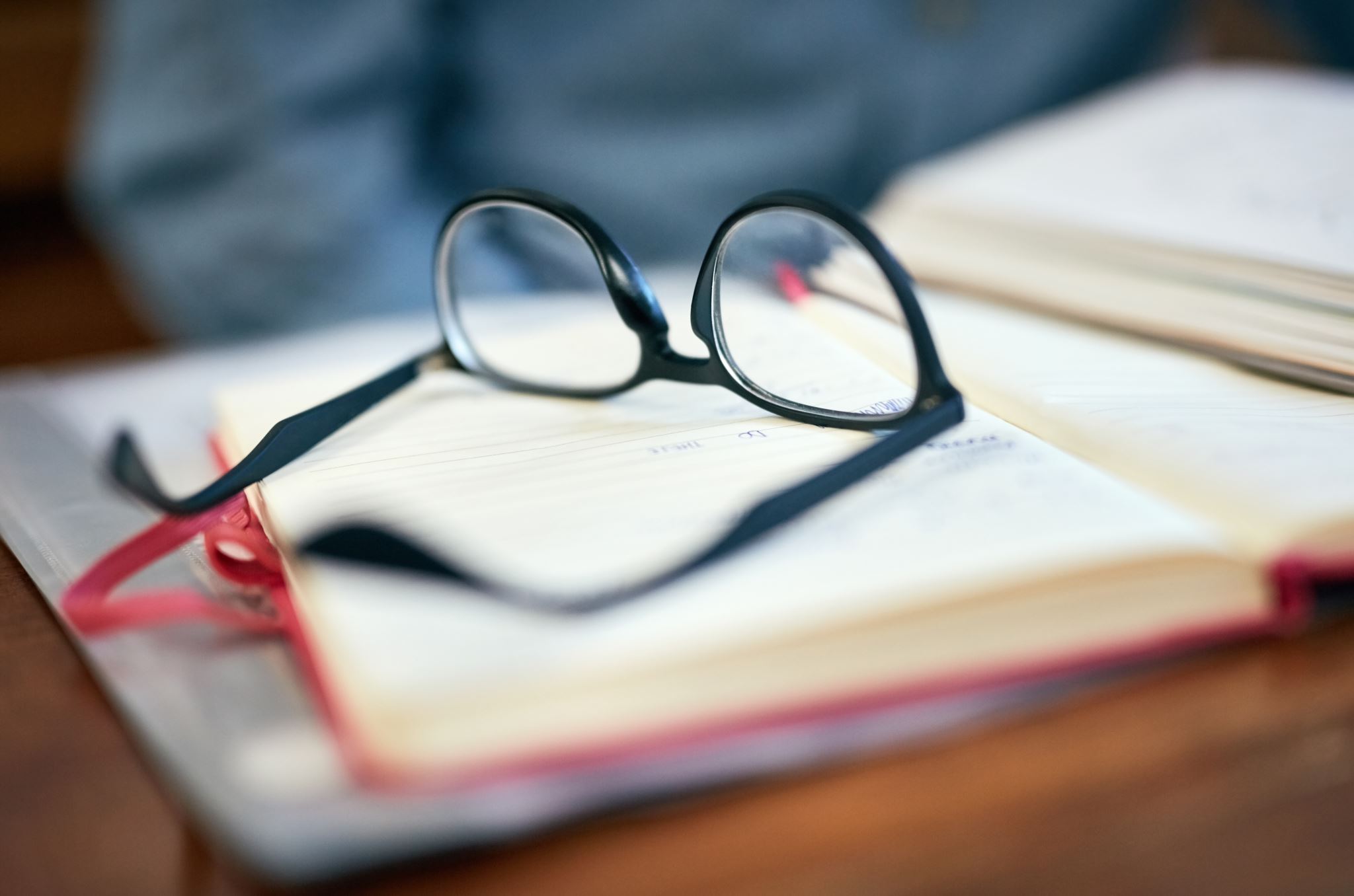 Module 4: Bringing It All Together
Learning from what we found
Sharing Findings
Allow a few hours for sharing and reflection. 
Return to your original Community Resources Chart and discuss the following with your small group: 
What have you learned? 
What was surprising? 
What assumptions were verified? Which were challenged? 
Using your Community Resources Chart and a summary of findings from your research as a guide, share your research findings and reflections with the groups of stakeholders and decision makers.
53
Use the following prompts for your group discussion: 
What surprised you the most about the findings? 
What questions did the findings raise for you? 
What are areas for improvement in resources? 
Are any resources not being leveraged appropriately? 
Are there priority areas for improvement that strike you given  findings?
Whole-Group Reflection
54
Identifying Needed Resources
Reflecting on the research findings and group discussion, identify next steps and develop a plan for action. 
Given your findings, what needs have you identified to improve resources for all adolescents that you serve? Record these action steps in alignment with the adolescent subgroups that you serve (e.g., students with disabilities, homeless, etc.). 
Discuss any associated tasks to improve resources or develop new resources. Assign specific tasks and timelines. 
What other audiences might find the information you gathered useful? How might you share it?
55
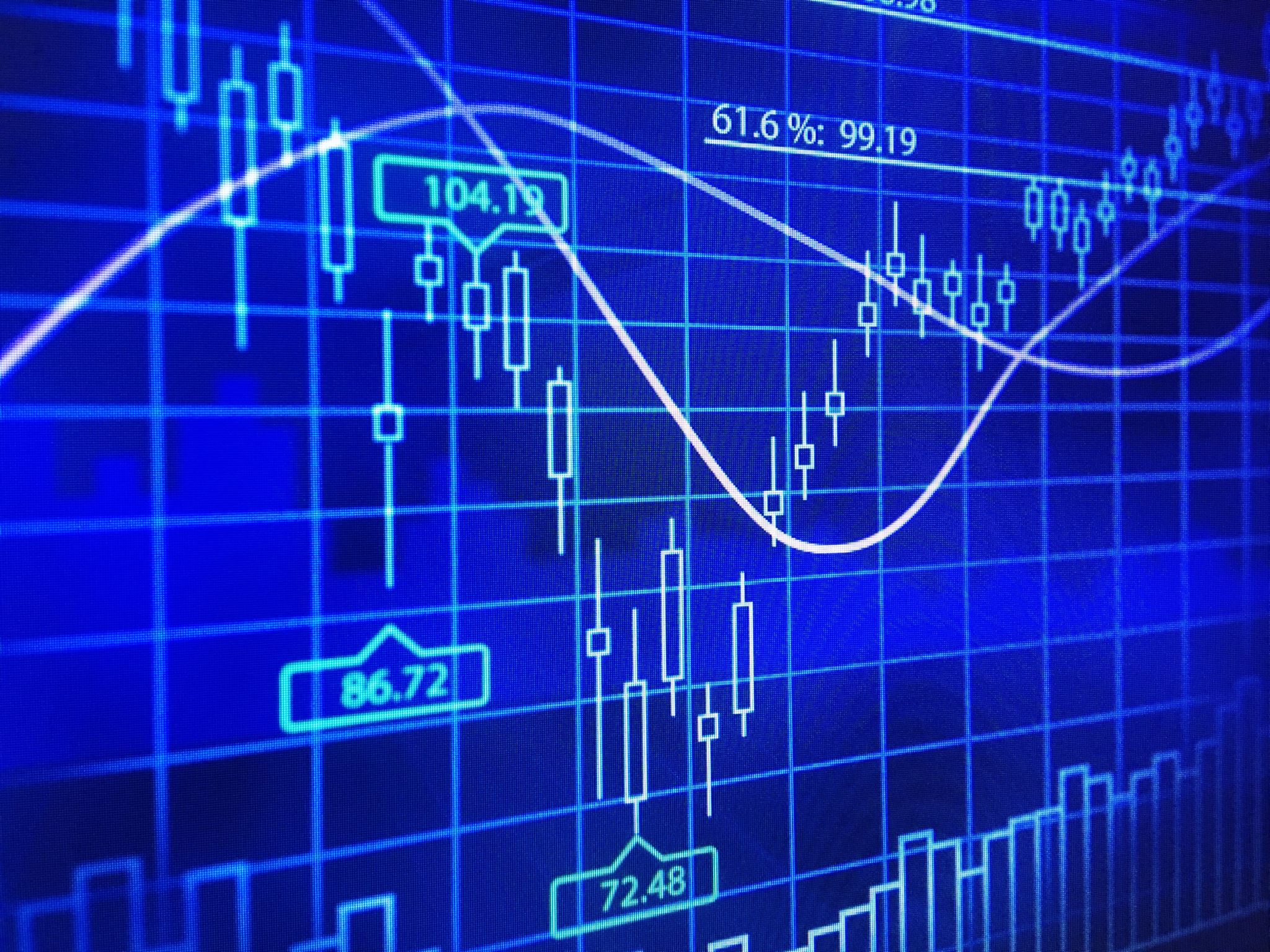 Appendix A. Qualitative and Survey Data Collection Best Practices
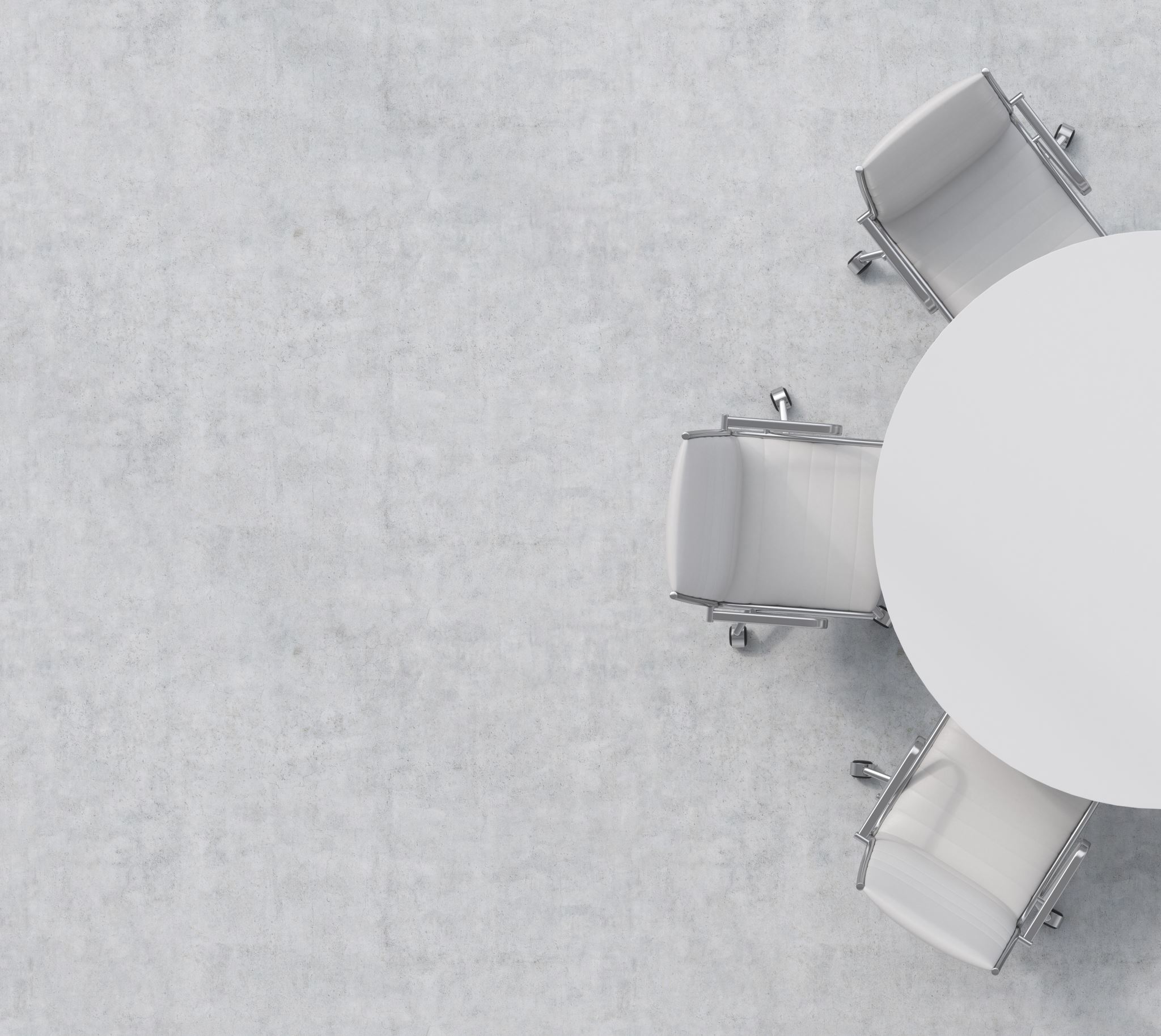 Interviews and Focus Groups: Developing the Protocol
57
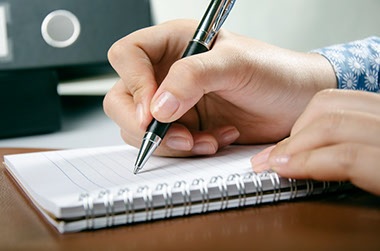 Developing an Interview or Focus Group Protocol
Determine the research objectives.
Create an outline of relevant categories, themes, and subthemes.
Create guiding and probing questions.
Use cautions and considerations to ensure appropriate language.
58
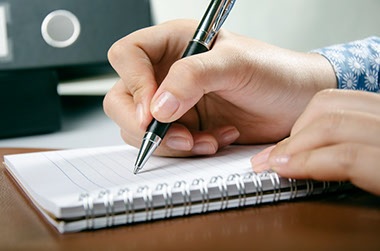 Developing a Semistructured Interview Protocol: General Guidance
Group questions thematically.
Look at your protocol for flow and make sure to include some space for building rapport at the beginning of the session. 
Interview protocols will be longer than focus group protocols.
Consider the time you have available to conduct the interview.
59
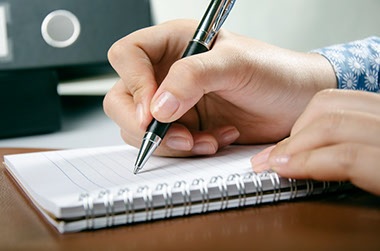 Developing a Focus Group Protocol: General Guidance
Make sure to include some space at the beginning of the session for participants to build rapport with each other. 
Focus group protocols will be shorter than interview protocols.
Encourage conversation in your question structure. 
Avoid questions that are targeted at an individual (e.g., What does your role look like in a typical school day?).
60
Components of an Interview or Focus Group Protocol
61
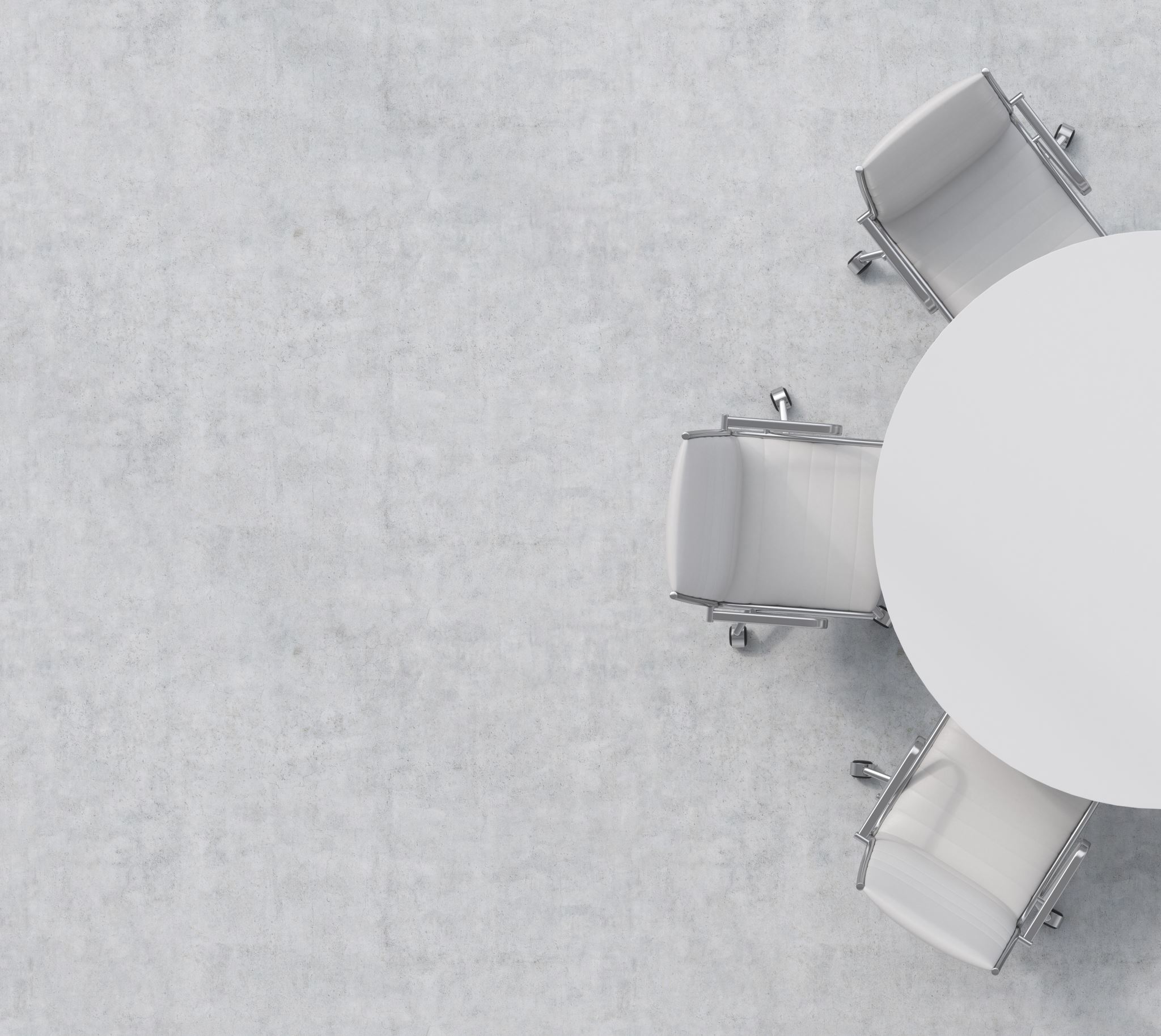 Surveys: Developing the Protocol
62
What Are Best Practices for Creating Surveys?
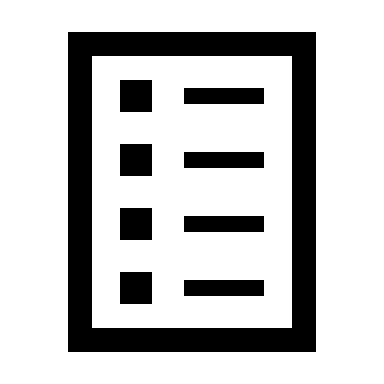 Use appropriate language for your audience. 
Pilot test the survey with your audience of interest to ascertain if the survey questions are being interpreted as intended. 
Develop a plan for ensuring anonymity. 
Be cautious of the following: 
Leading language and leading response categories.
Double negatives.
Response categories that are not mutually exclusive.
63
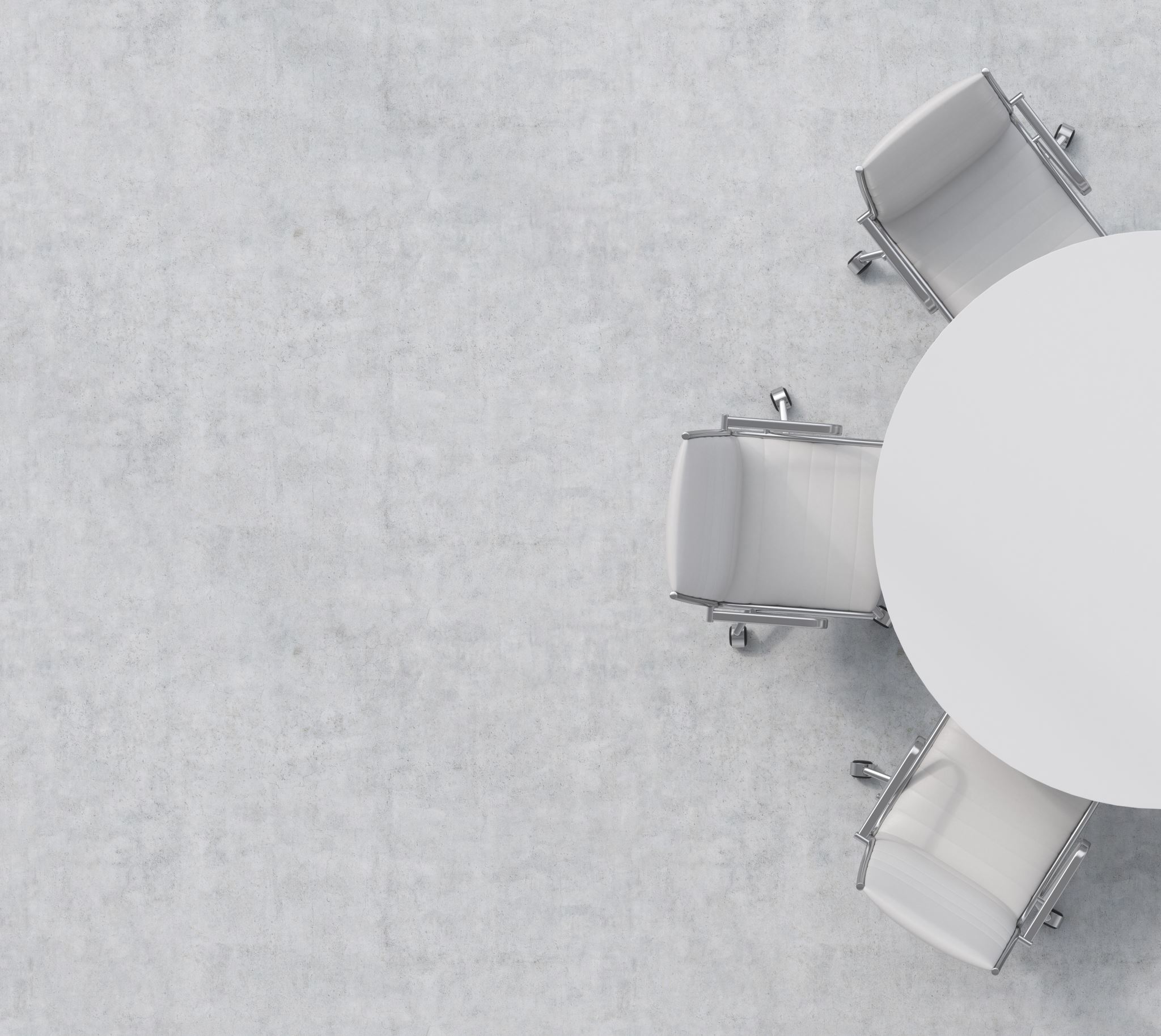 Protocol Design Considerations and Cautions
64
Cautions on Questions for Interviews, Focus Groups, and Surveys
What to avoid
Leading questions

Double-barreled questions
 
Using a lot of acronyms
Examples
“Our district has offered a lot of support for graduating seniors in the past year. How do feel this has helped you succeed in your last year of school?” 
“What is your opinion of the afterschool program and the steps that the district has taken to support students who are struggling?”
65
Cautions on Questions for Interviews, Focus Groups, and Surveys
What to avoid
Potentially threatening questions

Ambiguity
Examples 
“Do you think drug use gets in the way of your academic success?”


“How are you as a student?”
66
Example Probing Questions
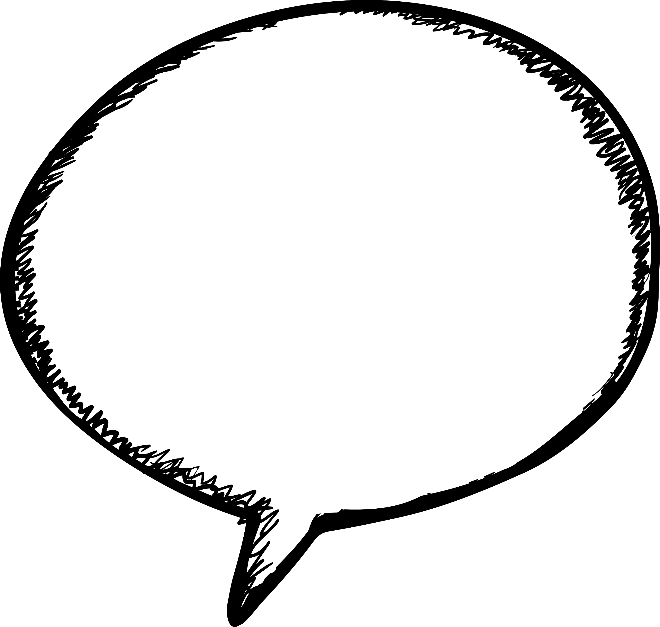 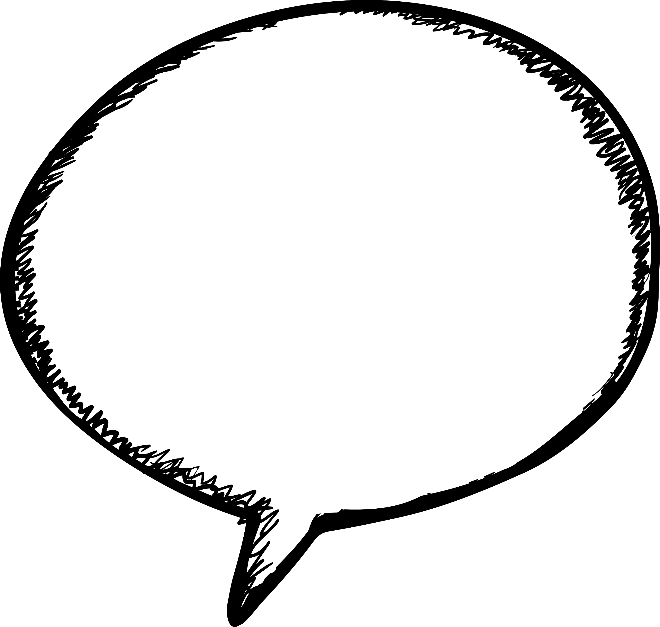 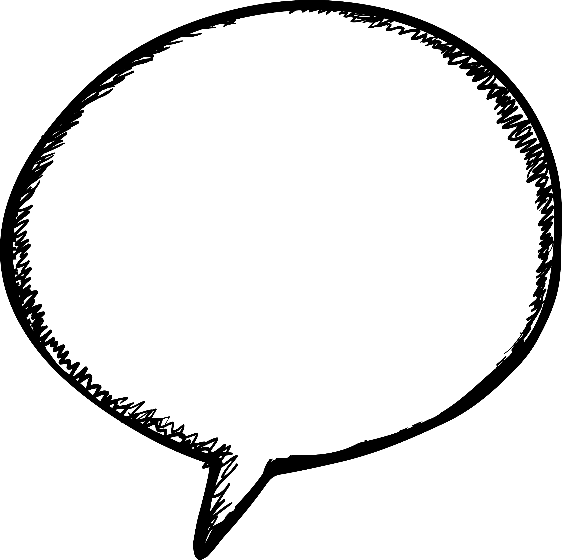 Can you describe more details about ______?
Can you give me an example of a time when you _____?
And how did that make you feel?
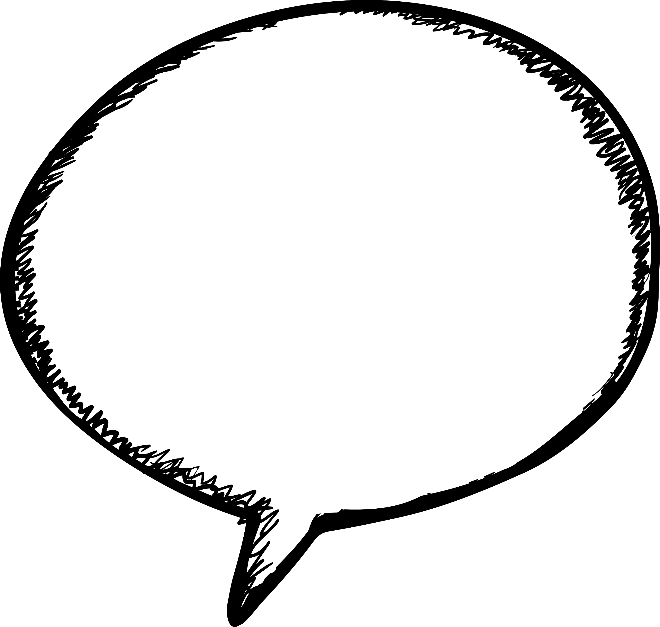 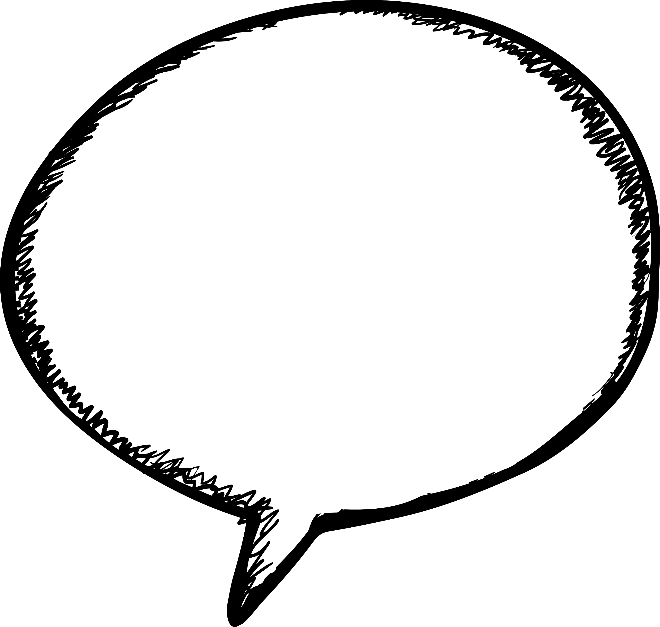 This is what I think you are saying . . . is that accurate?
Can you tell me more about that?
67
[Speaker Notes: Don’t ask “why” questions. Instead, ask for more information.]
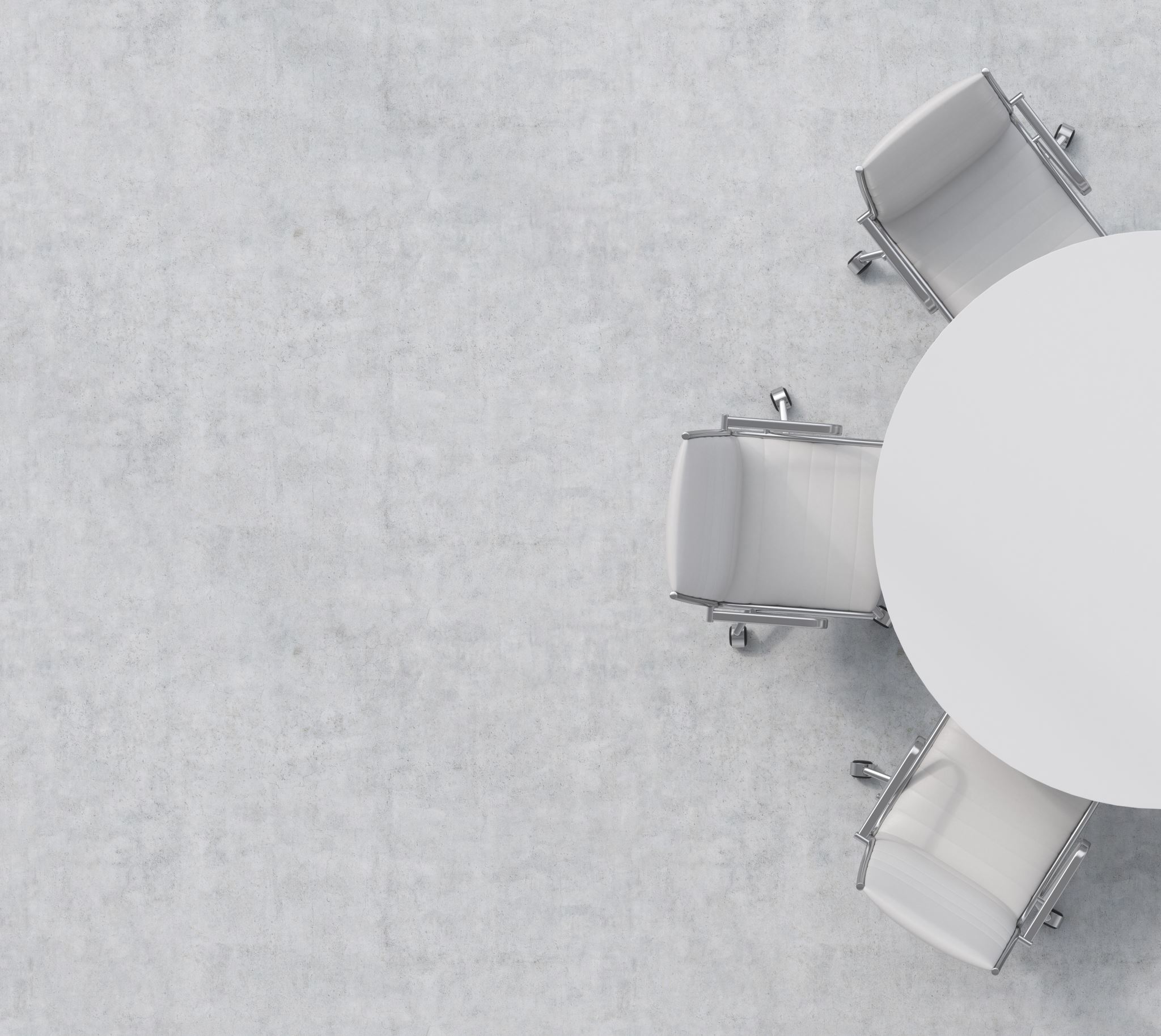 Conducting Interviews, Focus Groups, and Surveys: Best Practices and Cautions
68
Interview and Focus Group Facilitation Best Practices
Develop rapport with the interviewee.
Be attentive to body language—both yours and the interviewees. 
Create the space for anonymity. 
Provide the option to refuse to answer. 
If conducting virtually, try to come on screen to build a greater connection.
69
Interview and Focus Group Facilitation Best Practices
Navigate the protocol in a way that allows for a natural conversation flow. 
Look for opportunities to ask probing questions.
Let conversation flow but be mindful of gathering the intended information. 
Take 10–15 minutes after the interview to jot down or record notes about what you noticed or further questions that arose from the interview.
70
Considerations for Interviews
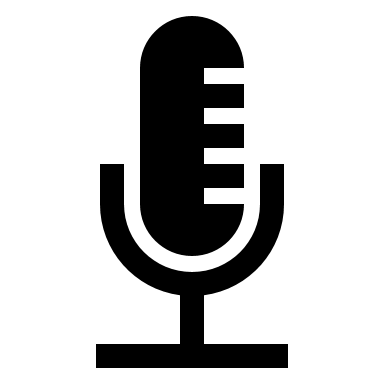 Consider the social and/or organizational position of the interviewer and interviewee. 
Ensure a space for interviewee anonymity and safely sharing thoughts (e.g., privacy statements).
Consider the location of the interview: Will the location hamper or impede honest responses (e.g., a classroom teacher in his or her classroom). 
Record sessions if possible; leaving note taking for in-the-moment reflections.
71
71
Considerations for Focus Groups
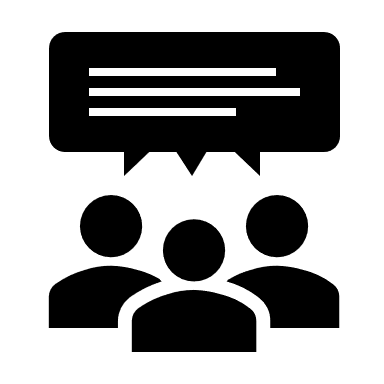 Be mindful of the social and power dynamics of the focus group participants (e.g., race, gender, socioeconomic status, housing status). 
Group like with like for focus group discussions (e.g., students with students, parents with parents). 
Try for focus groups of four to six people to allow for everyone in the group to have a voice in the conversation. 
The facilitator must be actively engaged in moderating the focus group, ensuring active participation, and keeping discussions on topic. Two facilitators allow for one note taker and one facilitator. 
Setting the climate for a confidential discussion in a safe space is important.
72
72
Considerations for Surveys
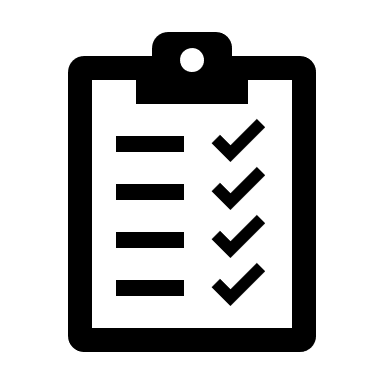 How will you administer the survey—electronically or pen and paper? (Caution: Electronic surveys might miss those without ready access to internet.) 
How will you introduce the survey in a way that is approachable and nonevaluative? 
How will you ensure anonymity in responses?
What demographic questions might you want to ask? 
How will you collect and summarize the survey data?
73
73